Vision &Hearing
http://en.wikipedia.org/wiki/File:Blausen_0388_EyeAnatomy_01.png
The Eye & Physiological Optics
The eye is said
to have two
optical components:

The Cornea
&
The Lens
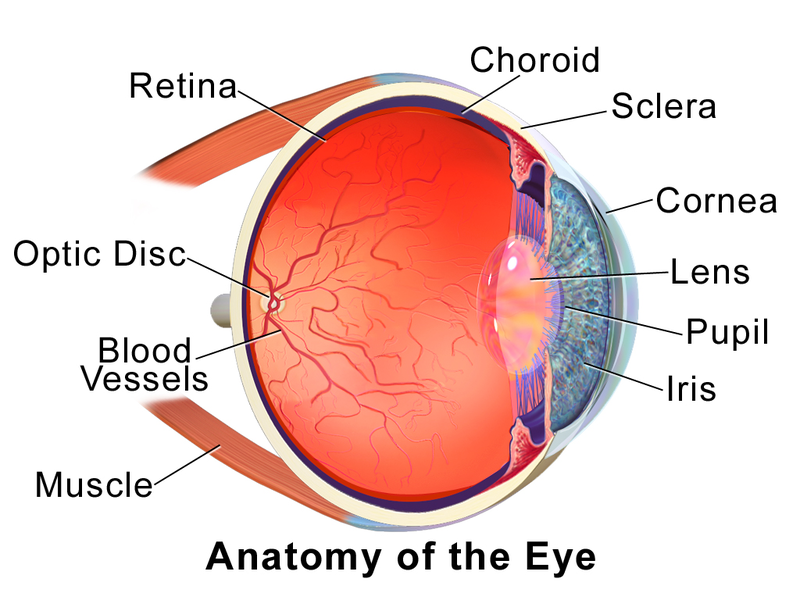 The Eye & Physiological Optics
Image formation on the retina depends on the cornea. 

The cornea refracts (or “bends”) light. That is, it changes the direction of light entering the eye.

Because the cornea is convex, it makes incoming light rays converge to a focal point. 

The refractive power of the cornea, or any other optical device, is measured in diopters (40 for the cornea).
The Eye & Physiological Optics
Diopter  =   1  /  focal length in meters

Focal length is the distance from the
optical device, to the focal point.
Focal Point
Focal Length
The Eye & Physiological Optics
Image formation on the retina also depends on the crystalline lens. 

Unlike the cornea, the crystalline lens can change shape, providing additional optical power of 10 to 30 diopters. This variability in the lens’ shape is called accommodation.

Together, the cornea and the lens provide refraction ranging from 50 and 70 diopters --at least in healthy, young eyes.
The Eye & Physiological Optics
Myopic 
Near-sighted
The eye ball is “too long”,  given the refraction.
Retina
Can be corrected with a concave “-” lens.
The Eye & Physiological Optics
Hyperopic
Far-sighted
The eye ball is “too short”,  given the refraction.
Retina
Can be corrected with a convex “+” lens.
The Eye & Physiological Optics
Presbyopic
“Old Sight”
Caused by sclerosis (hardening) of crystalline lens, 
i.e., reduced refraction.
Corrected with bifocals

Reading is corrected with a strong convex lens.

Distance can be corrected with a weaker convex lens.
The Eye & Physiological Optics
The “blind spot” is a perceptual phenomenon that arises from the optic disc (an anatomical structure on the nasal side of each retina).
Photoreceptors
http://commons.wikimedia.org/wiki/File:Anatomy_and_physiology_of_animals_A_rod_and_cone_from_the_retina.jpg
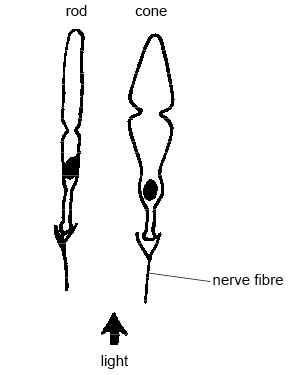 Cones provide color vision. Rods don’t.
http://en.wikipedia.org/wiki/Photoreceptor_cell
Photoreceptors: Cones
https://commons.wikimedia.org/wiki/File:Cones_SMJ2_E.svg
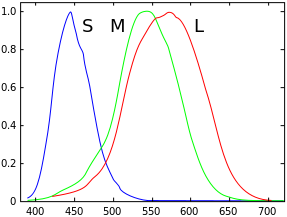 Relative Sensitivity
Wavelength of Light (in Nanometers)
http://commons.wikimedia.org/wiki/File:Blausen_0284_CranialNerves.png
Cranial Nerves
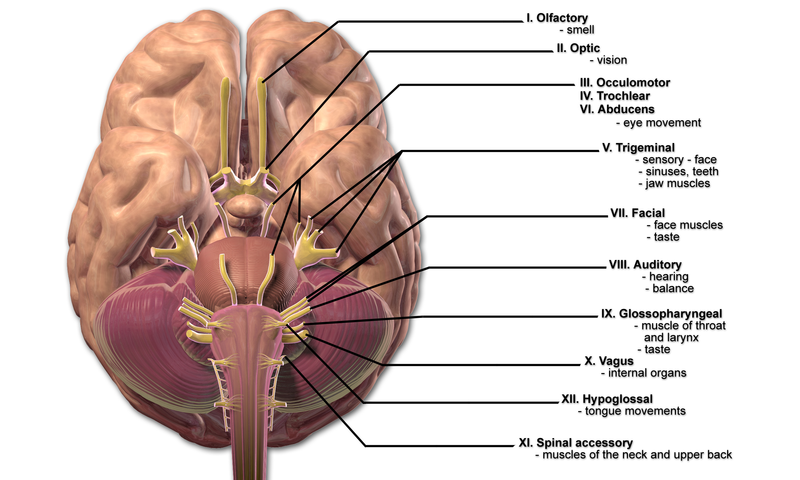 Optic Inversion
“Left goes to right”
The left visual field projects to the right side of each retina.

“Right goes to left”
The right visual field projects to the left side of each retina.




“Top goes to bottom”
Optic Inversion
“Top goes to bottom”
The upper visual field projects to the lower portion of each retina.

“Bottom goes to top”
The lower visual field projects to the upper portion of each retina.




“Top goes to bottom”
http://en.wikipedia.org/wiki/File:ERP_-_optic_cabling.jpg
LGN Projections
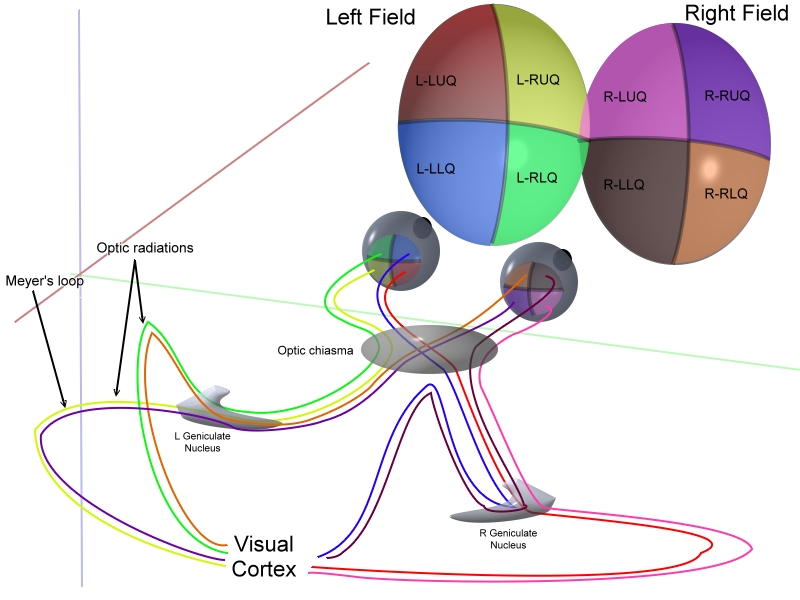 Hearing
http://en.wikipedia.org/wiki/File:Onde_compression_impulsion_1d_30_petit.gif
Longitudinal Wave
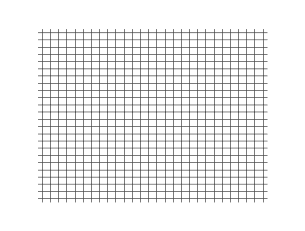 http://en.wikipedia.org/wiki/File:Spherical_pressure_waves.gif
Sound Waves
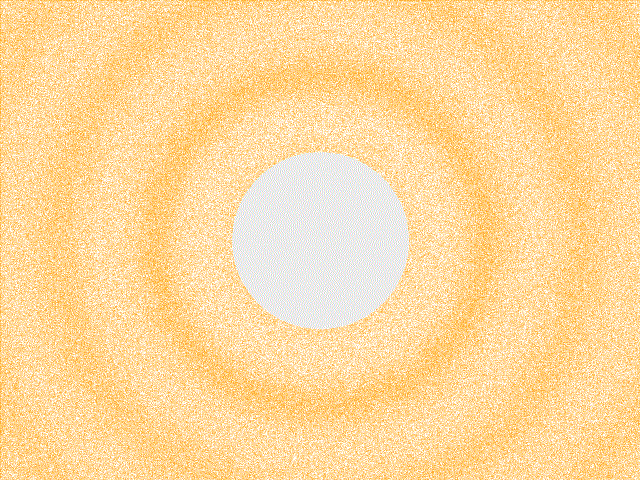 The Stimulus for Hearing
Loudness – the psychological correlate of acoustic intensity.
Measured in Decibels  

Pitch – The psychological correlate of frequency
Measured in Hz (cycles per second)
Sound Localization
Interaural Intensity Differences 
Acoustic energy is greater at the ear nearest to the distal stimulus.

Interaural Time Differences
Acoustic energy arrives first at the ear nearest to the distal stimulus.
http://en.wikipedia.org/wiki/File:Anatomy_of_the_Human_Ear.svg
The Human Ear
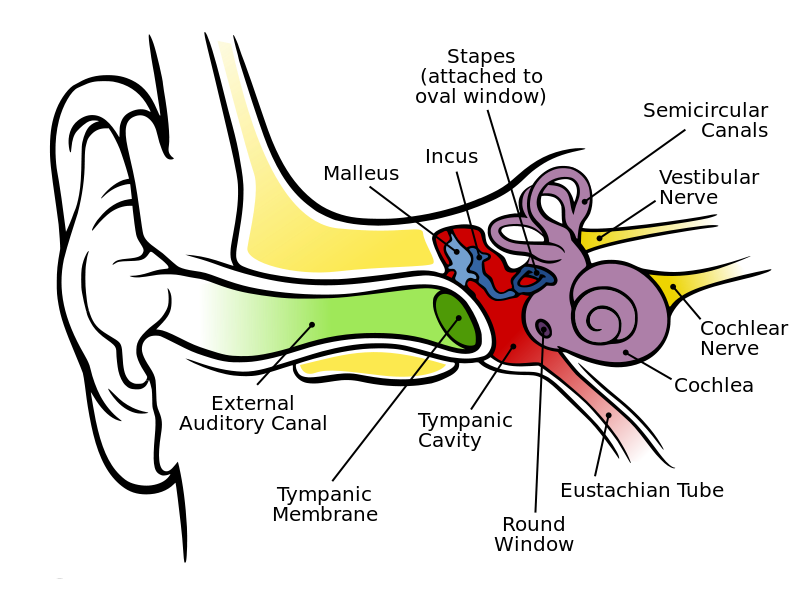 http://commons.wikimedia.org/wiki/File:Blausen_0284_CranialNerves.png
Cranial Nerves
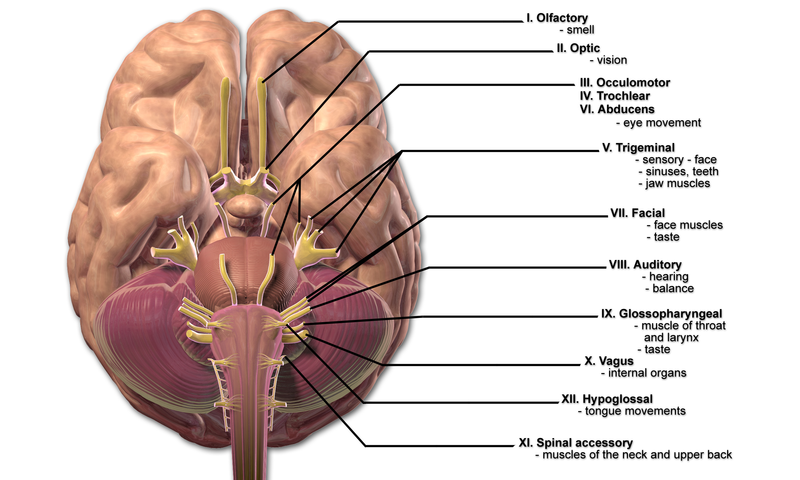 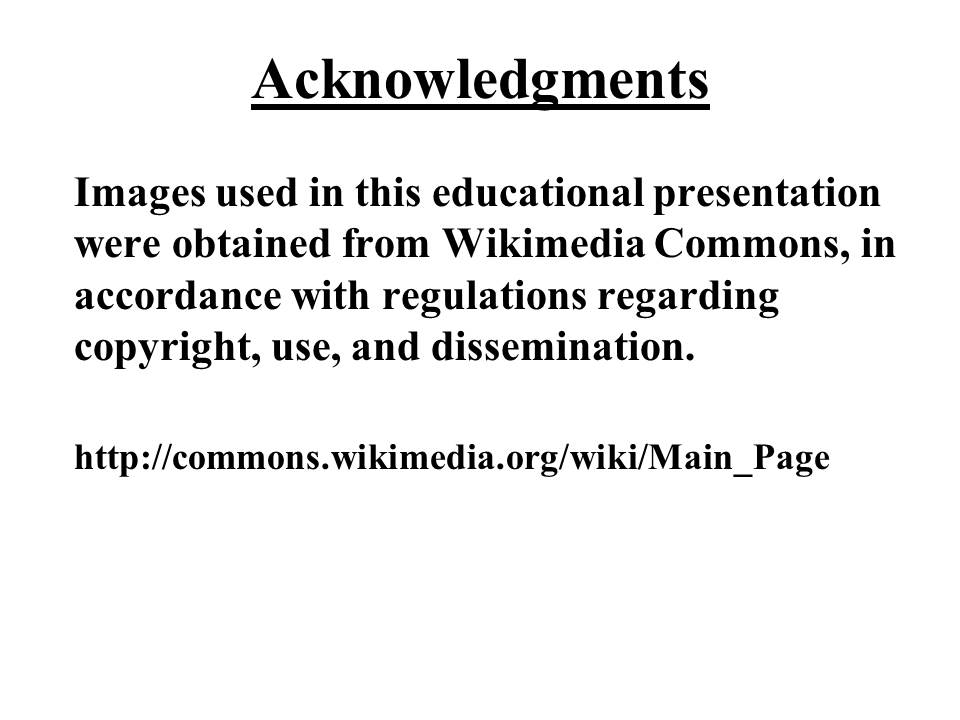